The Wonky Donkey
By Craig Smith
That spunky, cranky, stinky, lankey
Honkey tonky, wonky donkey
Walking down the road said “hee haw” 
just as he walked by me yes
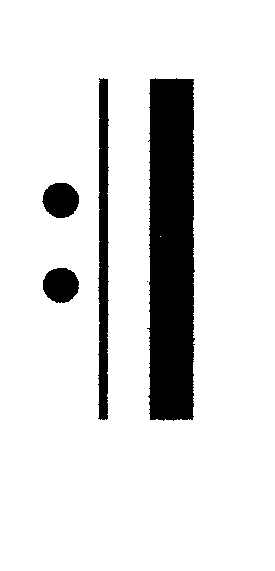 That spunky, cranky, stinky, lankey
Honkey tonky, wonky donkey
Walking down the road said “hee haw” 
just as he walked by me yes
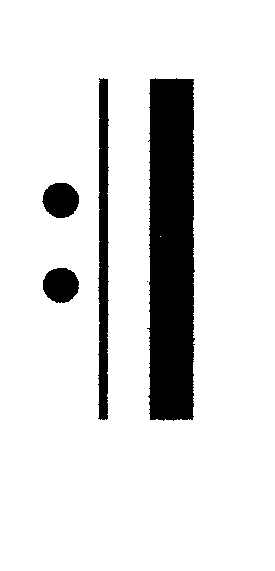 He had three legs, just one eye
“Hee hawed” just as I walked by
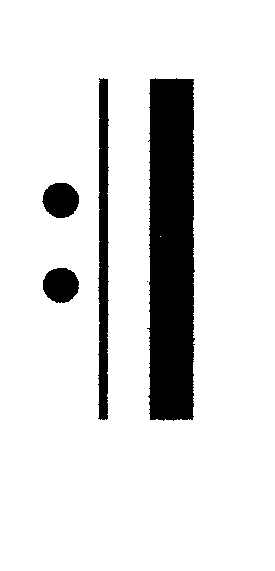